Future of Gas Efficiency Programs and Utilizing Gas Efficiency Funding
Technical Consultants
June 12, 2024
Agenda
Impact of Decarbonization on Gas Efficiency Portfolios
Using Gas Funds for Non-Gas Customers
Impacts on Goals, Budgets, and Funding
Using Gas Funds for Non-Gas Customers
Non-traditional Approaches
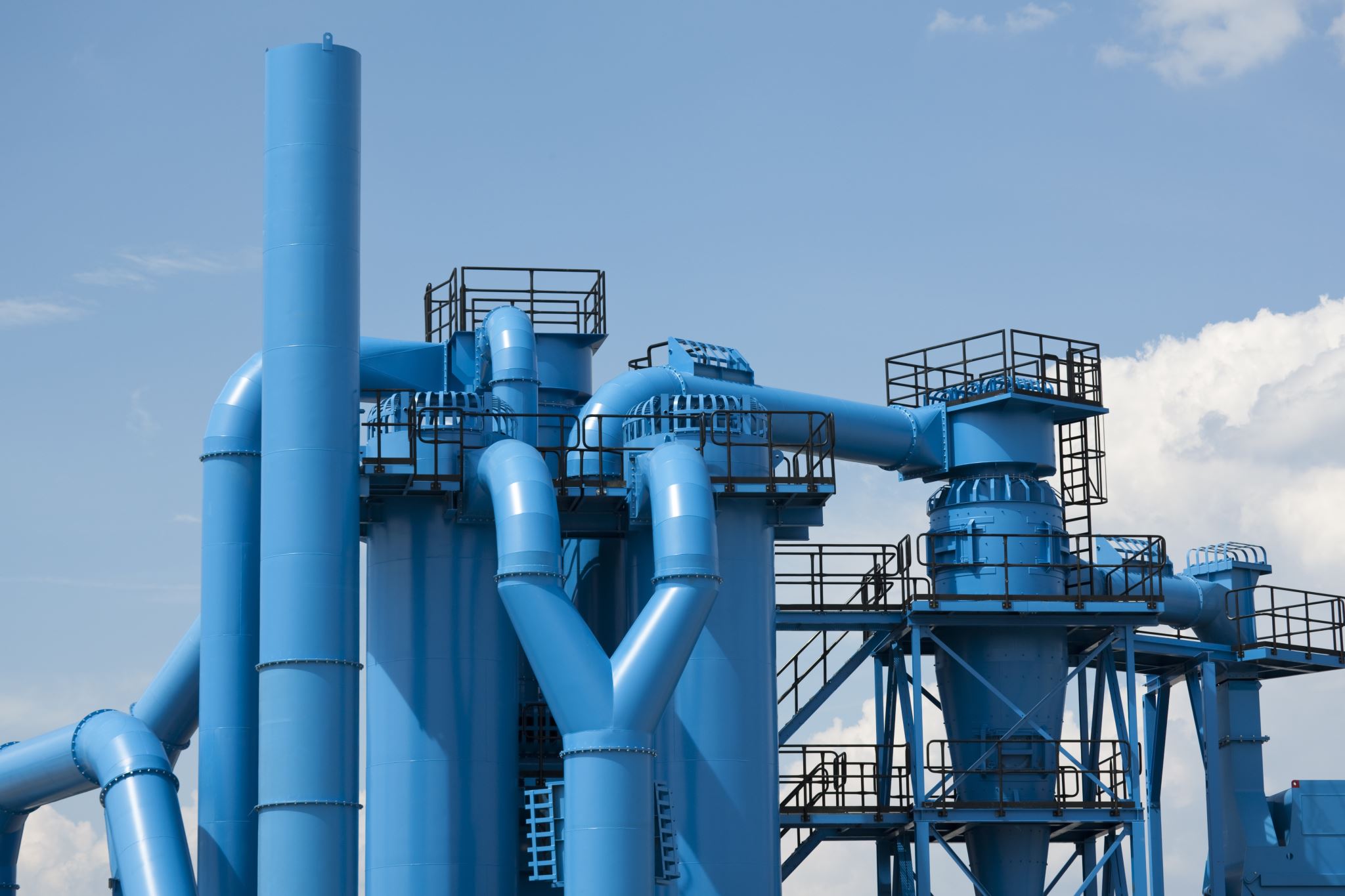 How does electrification and decarbonization impact gas portfolios?
A shift from incentivizing gas equipment that will be in place for more than a decade
Natural gas efficiency programs can focus more on weatherization and/or paying a portion of electrification (gas to electric conversation) 
Gas programs have projected underspending for 2024, which may indicate a need to shift the initiatives funded by the gas efficiency CAM charge
Estimated 2024 Budget and Savings Allocated for Gas Equipment
[Speaker Notes: Residential- HVAC budget and savings
C&I – SBEA and Energy Opportunities budget and savings
Overestimated because it includes weatherization measures for the C&I programs]
There are critical steps that the C&LM Plan must take to remove barriers to increased decarbonization and position C&LM programs to be responsive to eventual CES directives. This Determination outlines a set of incremental steps designed to pave the way to more widespread building decarbonization. These steps include: 
 Modifying cost-effectiveness testing to capture the impact of 
	emissions on the energy system; 
Enabling customers to select the most efficient measures; and,  
Aligning C&LM incentives with statewide climate policy goals. 

These steps will build toward a planned phase-out of all residential natural gas equipment incentives during this Plan term. This incremental approach reflects the need to identify and address existing economic, logistical, and other barriers to widespread adoption of renewable thermal measures, including heat pumps, and other natural gas alternatives as a critical step to prepare for phase-out of natural gas equipment incentives.
DEEP Direction on Future of Gas Equipment
https://www.dpuc.state.ct.us/DEEPEnergy.nsf/c6c6d525f7cdd1168525797d0047c5bf/92c11f8776277ac0852588550070059b/$FILE/DEEP%20Determination%20-%202022-2024%20CLM%20Plan.pdf, page 5
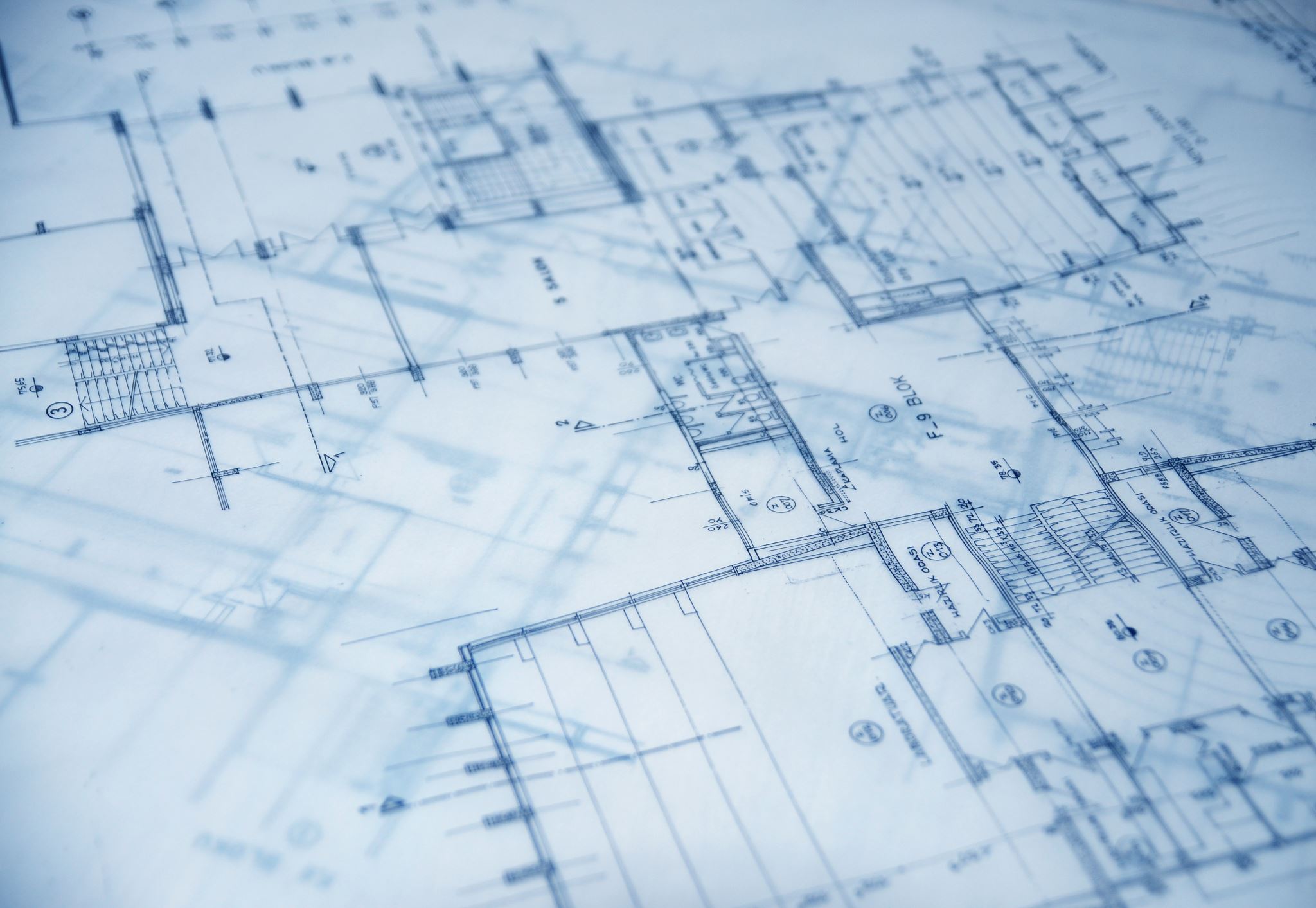 Eversource Phase Out Plan
From 2024 Plan Update
Cessation of incentive and rebate support for new natural gas combustion heating, hot water, and commercial kitchen equipment beginning in 2025. Only pertains to equipment burning natural gas.
For C&I new construction in the Energy Conscious Blueprint program Eversource will honor program support for new fossil fuel equipment where project teams engaged with the program prior to January 1, 2025. After this date, the program will continue to support buildings that use natural gas; however, Eversource will not include any incentive support specifically for new natural gas burning equipment in any C&I new construction initiatives.
Plans to eliminate financial support for most natural gas combustion equipment, except for single family and multifamily low-income properties and for certain industrial processes
Consideration to expand the residential low-income exception to include those located in EJCs to consider impact on moderate income customers
Impact on statewide efficiency goal
Reduction in savings contributions from residential gas equipment. Residential weatherization has recognized lower savings since R1983 study
There are gas related measures that are not equipment (e.g., weatherization, HVAC controls, and pipe insulation)
Removal of gas equipment from the residential portfolio should not prompt a change in the goal as this was set in motion as part of DEEP’s 2022-2024 Determination 
If CT is shifting away from offering natural gas equipment perhaps there should be modifications to the statute
Remove requirement for natural gas efficiency programs
Utilize gas surcharge to support costs related to gas to electric conversions
Adjust surcharge requirements to appropriately fund electric surcharge to achieve policy initiatives
Joint electric/gas programs to promote electrification
Leasing of heat pumps and heat pump water heaters
Thermal Energy Networks
Are there other options for gas efficiency?
[Speaker Notes: I would explicitly add doing joint electric/gas programs and the gas funds supporting any gas to electric electrification. That way, gas can fund but arguably not have total control over delivery of electrification and the electric utilities can take the lead. This is probably best given that the gas and electric territories for each PA do not well align geographically. Why leasing vs. incentives for gas utility support of HPs? Do we have examples of other utilities doing such programs? I know that Avangrid has/had a water heating leasing program, but don’t know if it includes HPWHs.]
Geothermal Pilot in Framingham, MA
Eversource Gas is piloting a networked geothermal system in a neighborhood in Framingham 
125 accounts, 36 buildings (24 residential and 5 commercial)
Pilot is evaluating use at scale as a potential option to complement or replace delivered fuels and natural gas service for heating and cooling
Will be evaluated over a 24-month time periods, once implemented, to evaluate two heating and two cooling seasons
Groundbreaking in June 2023. Design, pipe insulation, and borefield drilling is complete. Currently doing in-home equipment conversion with the project going live in July 2024
https://www.eversource.com/content/business/save-money-energy/clean-energy-options/geothermal-pilot-program-in-massachusetts
Allowing non-gas customers to benefit from the gas surcharge would result in a cross-subsidization
No reduction in natural gas usage
Per statute, DEEP has jurisdiction over plan and budget approval
Surcharge is approved by PURA, based on ratemaking principles and the gas surcharge is to  achieve natural gas reductions
Can gas surcharge funds be used for non-gas customers?
[Speaker Notes: PURA gets to approve any cost recovery so PAs will not do without PURA approval because they would be as significant risk. However, there is tons of opportunity for the gas utilities to fund gas to electric electrification which seems fine because that does indeed result in gas savings, and is serving customers who have paid in. So, I would focus on pushing that rather than gas utilities working in oil/propane buildings.]
Open Discussion
Do EEB members have concerns about shifting the gas efficiency programs from equipment incentives to other efficiency incentives? 

Can gas funds be used to shift gas customers from gas to electric heating and water heating?

Are there concerns related to pooling surcharges from both electric and gas customers to fund overall C&LM efforts?